SQL Practice 2Multiple tables Joins Nested Queries
Link: https://www.w3resource.com/sql-exercises/
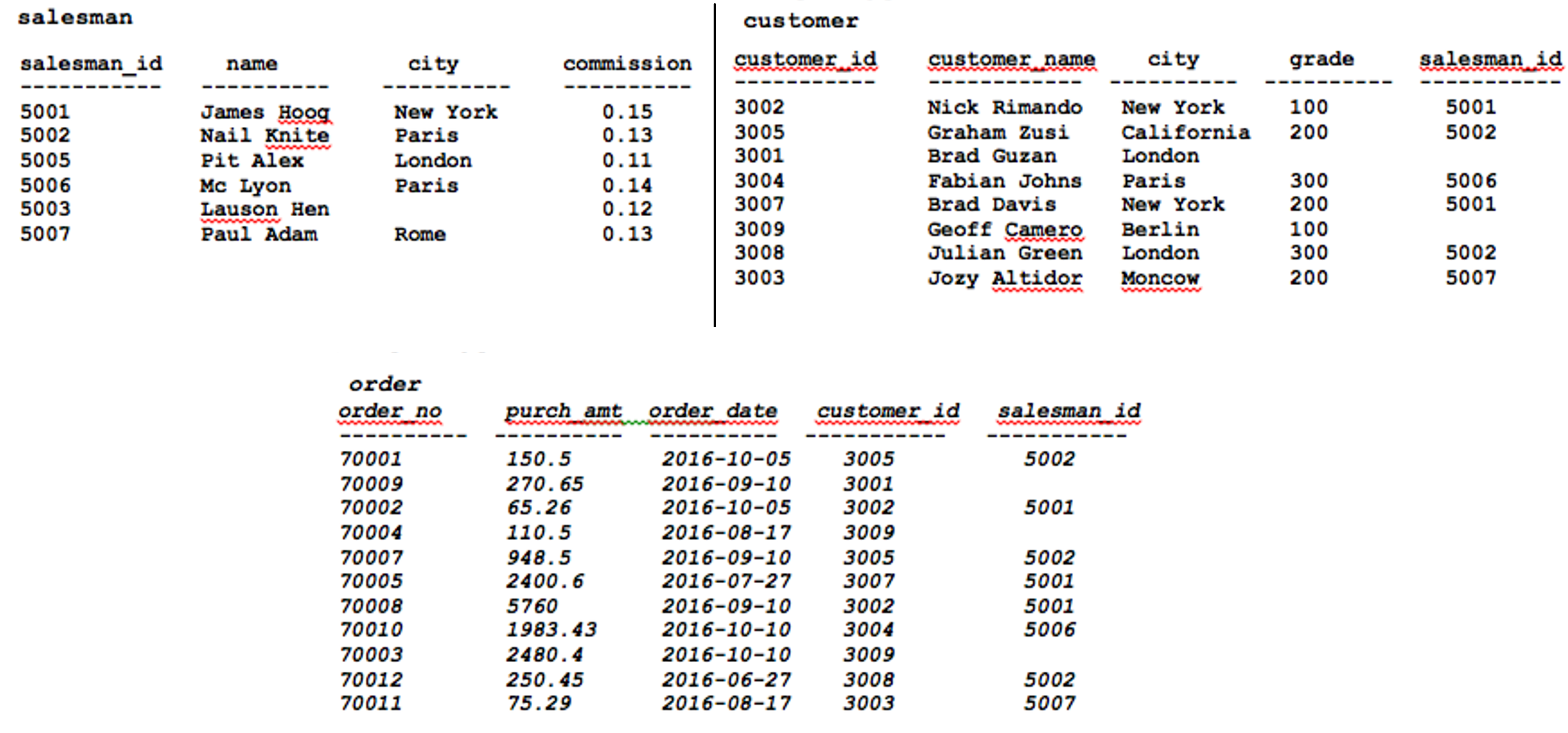 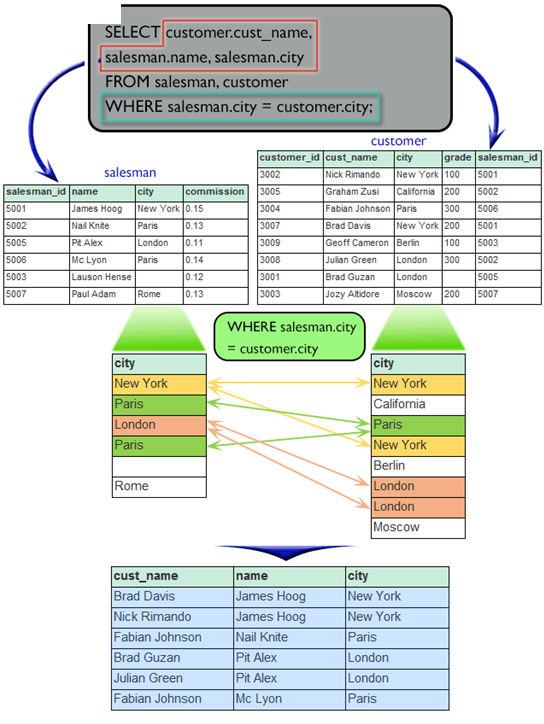 Query 1
Find the name and city of those customers and salesmen who lives in the same city.
salesman (salesman_id, name, city, commission)
customer(customer_id, cust_name, city, grade, salesman_id)
orders(ord_no, purch_amt, ord_date, customer_id, salesman_id)
cust_name	name		city
Nick Rimando	James Hoog	New York
Brad Davis	James Hoog	New York
Julian Green	Pit Alex		London
Fabian Johnson	Mc Lyon		Paris
Fabian Johnson	Nail Knite		Paris
Brad Guzan	Pit Alex		London
SELECT C.cust_name, S.name, S.city
FROM salesman AS S customer AS C
WHERE S.city = C.city
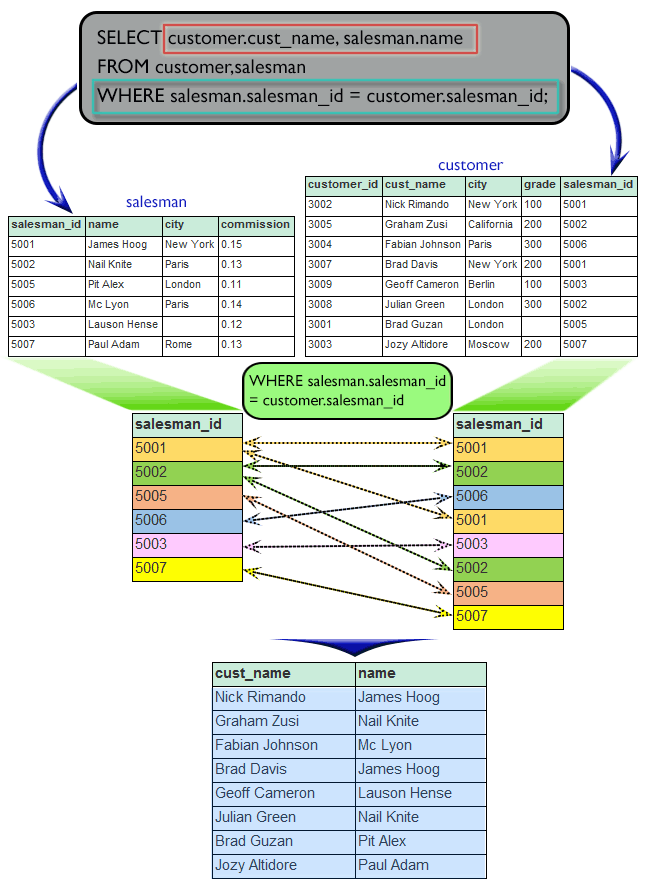 Query 2
Find the names of all customers along with the salesmen who works for them.
salesman (salesman_id, name, city, commission)
customer(customer_id, cust_name, city, grade, salesman_id)
orders(ord_no, purch_amt, ord_date, customer_id, salesman_id)
cust_name	   name
Nick Rimando	James Hoog
Brad Davis	James Hoog
Graham Zusi	Nail Knite
Julian Green	Nail Knite
Fabian Johnson	Mc Lyon
Geoff Cameron	Lauson Hen
Jozy Altidor	Paul Adam
Brad Guzan	Pit Alex
SELECT customer.cust_name salesman.name
FROM customer, salesman
WHERE salesman.salesman_id = customer.salesman_id;
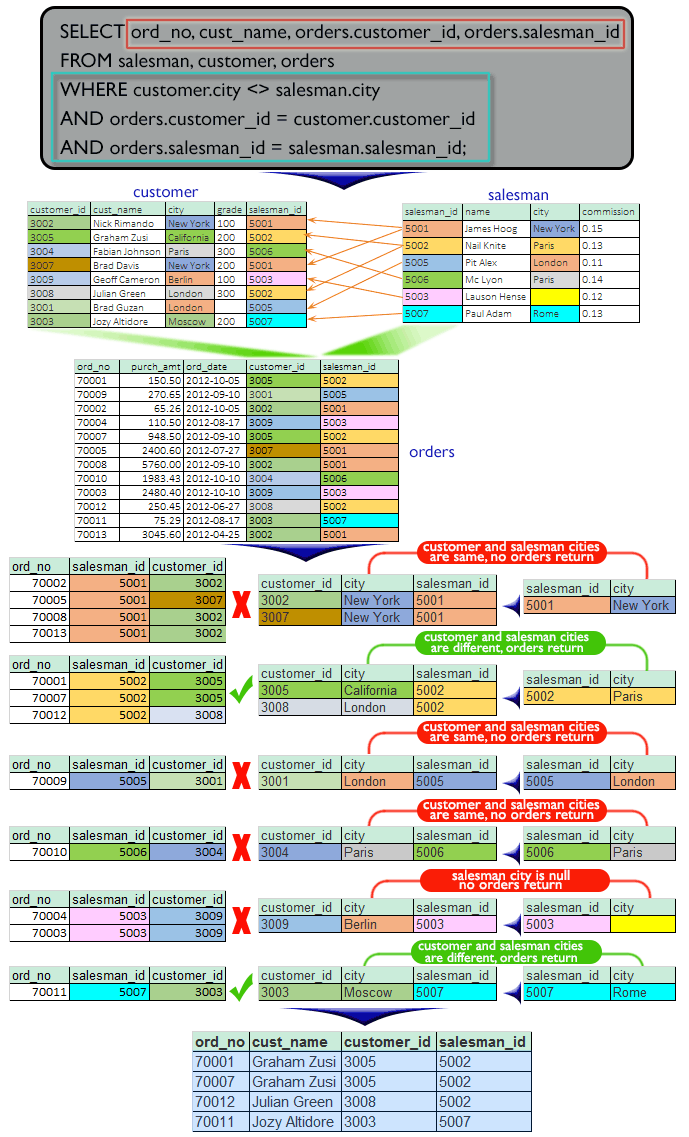 Query 3
Display all those orders by the customers not located in the same cities where their salesmen live.
salesman (salesman_id, name, city, commission)
customer(customer_id, cust_name, city, grade, salesman_id)
orders(ord_no, purch_amt, ord_date, customer_id, salesman_id)
ord_no	cust_name	customer_id	salesman_id
70004	Geoff Cameron	3009		5003
70003	Geoff Cameron	3009		5003
70011	Jozy Altidor	3003		5007
70001	Graham Zusi	3005		5002
70007	Graham Zusi	3005		5002
70012	Julian Green	3008		5002
SELECT ord_no cust_name orders.customer_id orders.salesman_id
FROM salesman, customer, orders
WHERE customer.city <> salesman.city
AND orders.customer_id = customer.customer_id
AND orders.salesman_id = salesman.salesman_id;
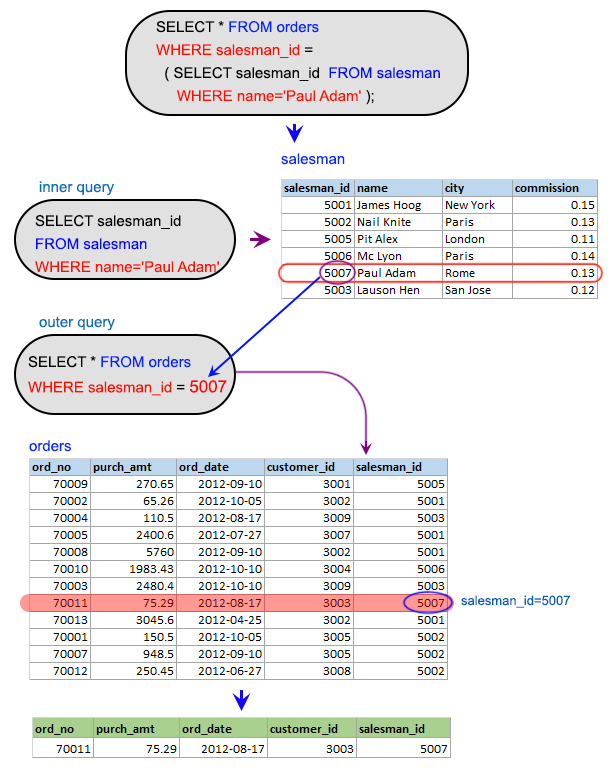 Query 4 (using subquery)
Display all the orders issued by the salesman 'Paul Adam' from the orders table.
salesman (salesman_id, name, city, commission)
customer(customer_id, cust_name, city, grade, salesman_id)
orders(ord_no, purch_amt, ord_date, customer_id, salesman_id)
ord_no	purch_amt     ord_date     customer_id	   salesman_id
70011	 75.29	       2012-08-17	3003	        5007
SELECT *
FROM orders
WHERE salesman_id =
    (SELECT salesman_id 
     FROM salesman 
     WHERE name = 'Paul Adam');
Can we make this query unnested? If yes how?
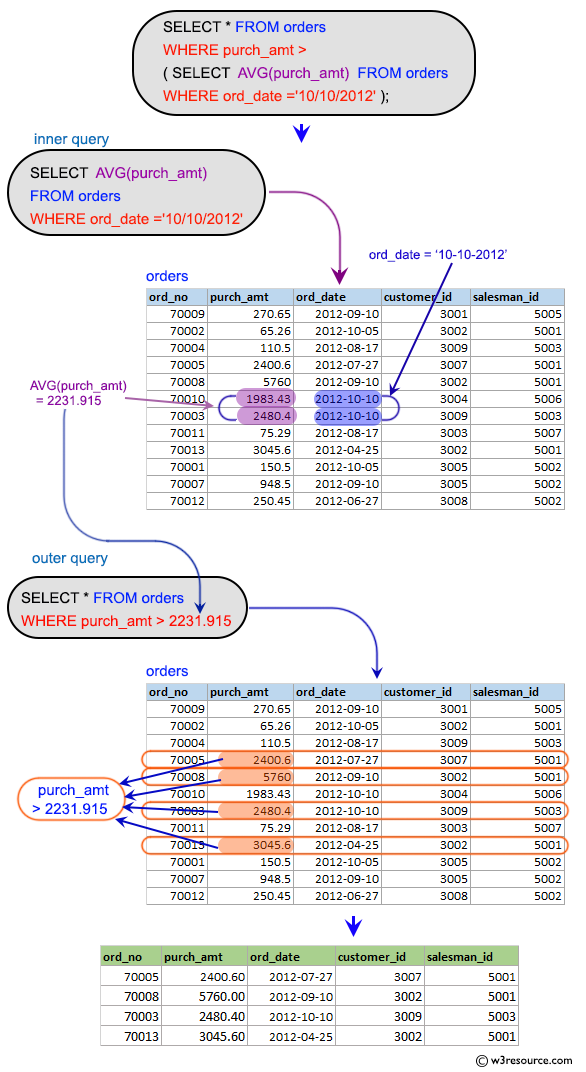 Query 5 (using subquery)
Display all the orders which values are greater than the average order value for 10th October 2012.
salesman (salesman_id, name, city, commission)
customer(customer_id, cust_name, city, grade, salesman_id)
orders(ord_no, purch_amt, ord_date, customer_id, salesman_id)
ord_no	purch_amt	ord_date	          customer_id	       salesman_id
70005	2400.60		2012-07-27	3007		5001
70008	5760.00		2012-09-10	3002		5001
70003	2480.40		2012-10-10	3009		5003
70013	3045.60		2012-04-25	3002		5001
SELECT *
FROM orders
WHERE purch_amt >
    (SELECT  AVG(purch_amt) 
     FROM orders 
     WHERE ord_date = '2012-10-10');
Can we make this query unnested? If yes how?
Query 6 (using subquery)
Find all orders attributed to salesmen in Paris.
salesman (salesman_id, name, city, commission)
customer(customer_id, cust_name, city, grade, salesman_id)
orders(ord_no, purch_amt, ord_date, customer_id, salesman_id)
ord_no 	    purch_amt	 ord_date		 customer_id	salesman_id
70001	 150.50		 2012-10-05	 3005		 5002
70007	 948.50		 2012-09-10	 3005		 5002
70012	 250.45 		2012-06-27 	3008 		5002
70010 	1983.43 		2012-10-10 	3004 		5006
SELECT *
FROM orders
WHERE salesman_id IN
    (SELECT salesman_id 
     FROM salesman 
     WHERE city ='Paris');
Can we make this query unnested? If yes how?
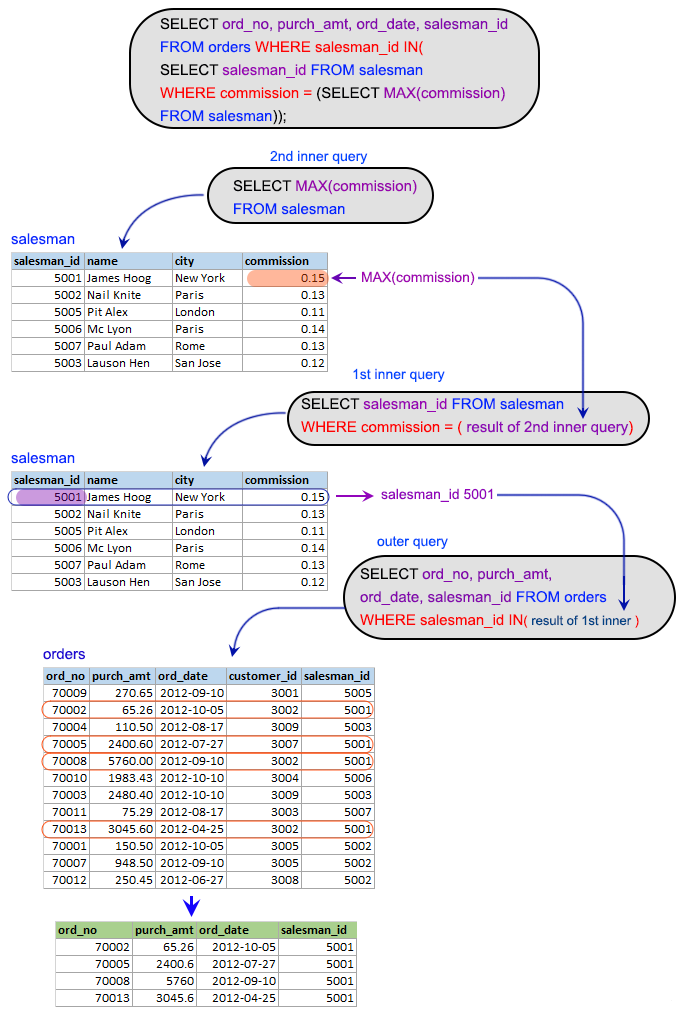 Query 7 (using subquery)
Extract the data from the orders table for the salesman who earned the maximum commission.
salesman (salesman_id, name, city, commission)
customer(customer_id, cust_name, city, grade, salesman_id)
orders(ord_no, purch_amt, ord_date, customer_id, salesman_id)
ord_no   purch_amt   ord_date      salesman_id 
70002      65.26           2012-10-05         5001
  70005    2400.60       2012-07-27         5001
  70008    5760.00       2012-09-10         5001
  70013    3045.60       2012-04-25         5001
SELECT ord_no, purch_amt, ord_date, salesman_id 
FROM orders 
WHERE salesman_id IN (
	SELECT salesman_id 
	FROM salesman
	WHERE commission = (
		SELECT MAX(commission) 
		FROM salesman)
                 );
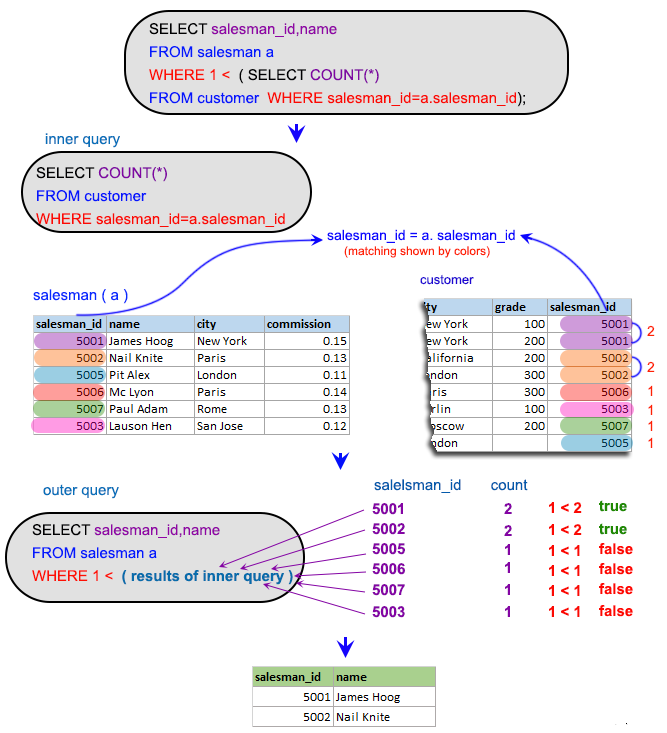 Query 8 (using subquery)
Find the name and ids of all salesmen who 
had more than one customer.
salesman (salesman_id, name, city, commission)
customer(customer_id, cust_name, city, grade, salesman_id)
orders(ord_no, purch_amt, ord_date, customer_id, salesman_id)
salesman_id           name
    5001	      James Hoog
    5002	         Nail Knite
SELECT salesman_id, name 
FROM salesman AS a 
WHERE 1 < 
    (SELECT COUNT(*) 
     FROM customer AS c
     WHERE c.salesman_id = a.salesman_id);
Can we make this query unnested? If yes how?
SELECT c.salesman_id, s.name  FROM salesman AS s, customer AS c  where s.salesman_id = c.salesman_id  
group by c.salesman_id, s.name  Having count(c.salesman_id) > 1;
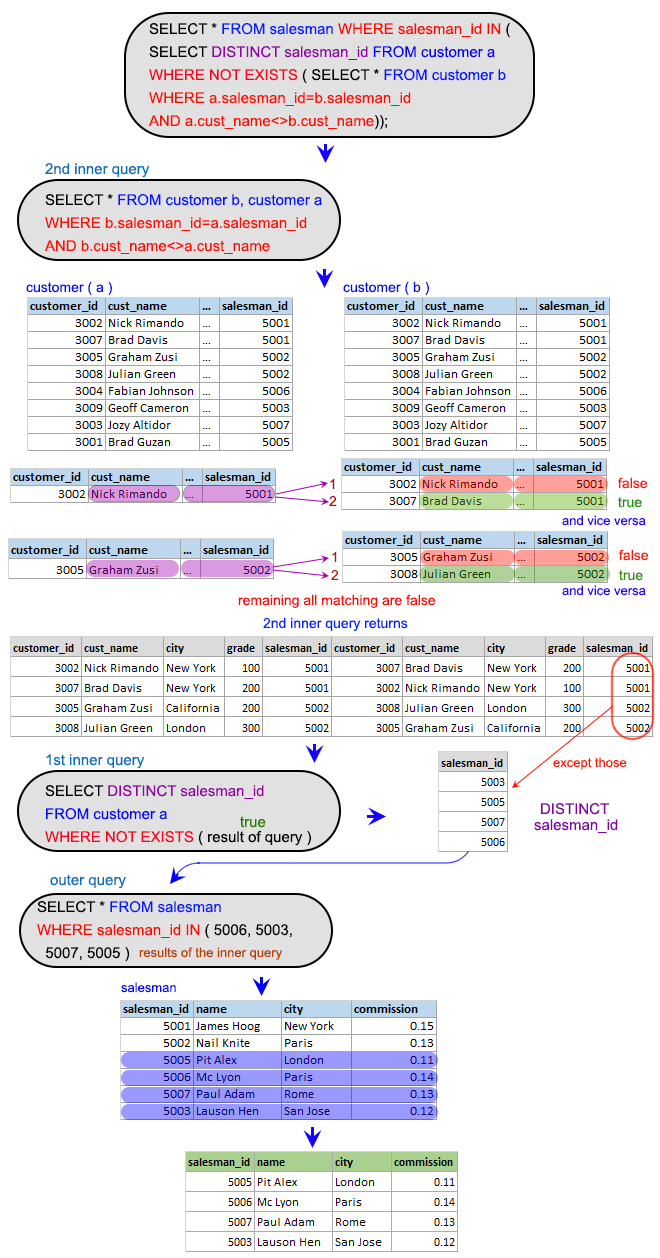 Query 9 (using subquery)
Write a query to find all the salesmen who worked for only one customer.
salesman (salesman_id, name, city, commission)
customer(customer_id, cust_name, city, grade, salesman_id)
orders(ord_no, purch_amt, ord_date, customer_id, salesman_id)
salesman_id	name		city	commission
5005		Pit Alex		London	     0.11
5006		Mc Lyon		Paris	     0.14
5007		Paul Adam	Rome	     0.13
5003		Lauson Hen	San Jose        0.12
SELECT * 
FROM salesman 
WHERE salesman_id IN (
   SELECT DISTINCT salesman_id 
   FROM customer a 
   WHERE NOT EXISTS (
      SELECT * FROM customer b 
      WHERE a.salesman_id = b.salesman_id 
      AND a.cust_name <> b.cust_name));
Query 9: Equivalent Queries
Write a query to find all the salesmen who worked for only one customer.
salesman (salesman_id, name, city, commission)
customer(customer_id, cust_name, city, grade, salesman_id)
orders(ord_no, purch_amt, ord_date, customer_id, salesman_id)
salesman_id	name		city	commission
5005		Pit Alex		London	     0.11
5006		Mc Lyon		Paris	     0.14
5007		Paul Adam	Rome	     0.13
5003		Lauson Hen	San Jose        0.12
SELECT * 
FROM salesman 
WHERE salesman_id NOT IN (	
   	SELECT a.salesman_id 	   
	FROM customer a, customer b 	   
	WHERE a.salesman_id = b.salesman_id 	AND a.cust_name <> b.cust_name);
SELECT c.salesman_id, s.name, s.city, s.commission
FROM salesman s, customer c
where s.salesman_id = c.salesman_id
group by c.salesman_id, s.name
Having count(c.salesman_id) = 1;
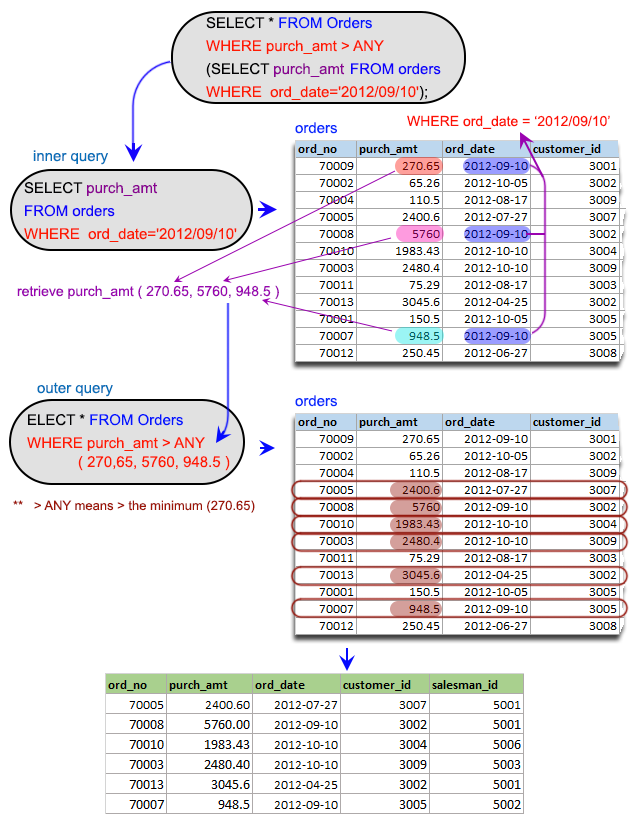 Query 10 (using subquery)
Display all the orders that had amounts that were greater than at least one of the orders from September 10th 2012.
salesman (salesman_id, name, city, commission)
customer(customer_id, cust_name, city, grade, salesman_id)
orders(ord_no, purch_amt, ord_date, customer_id, salesman_id)
ord_no	purch_amt    ord_date	customer_id	salesman_id
70005	2400.60	      2012-07-27	3007		5001
70008	5760.00	      2012-09-10	3002		5001
70010	1983.43	      2012-10-10	3004		5006
70003	2480.40	      2012-10-10	3009		5003
70013	3045.60	      2012-04-25	3002		5001
70007	948.50	      2012-09-10	3005		5002
SELECT *
FROM Orders
WHERE purch_amt > ANY
   (SELECT purch_amt
    FROM orders
    WHERE  ord_date = '2012-09-10');
Query 11 (using subquery)
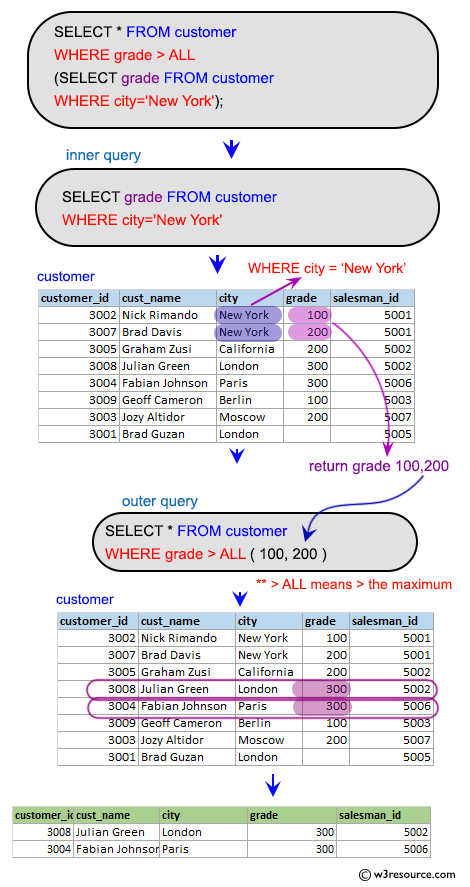 display only those customers whose grade are, in fact, higher than every customer in New York.
salesman (salesman_id, name, city, commission)
customer(customer_id, cust_name, city, grade, salesman_id)
orders(ord_no, purch_amt, ord_date, customer_id, salesman_id)
customer_id	cust_name	city	grade	salesman_id
3008		Julian Green	London	300	5002
3004		Fabian Johnson	Paris	300	5006
SELECT *
FROM customer
WHERE grade > ALL
   (SELECT grade
    FROM customer
    WHERE city = 'NewYork');